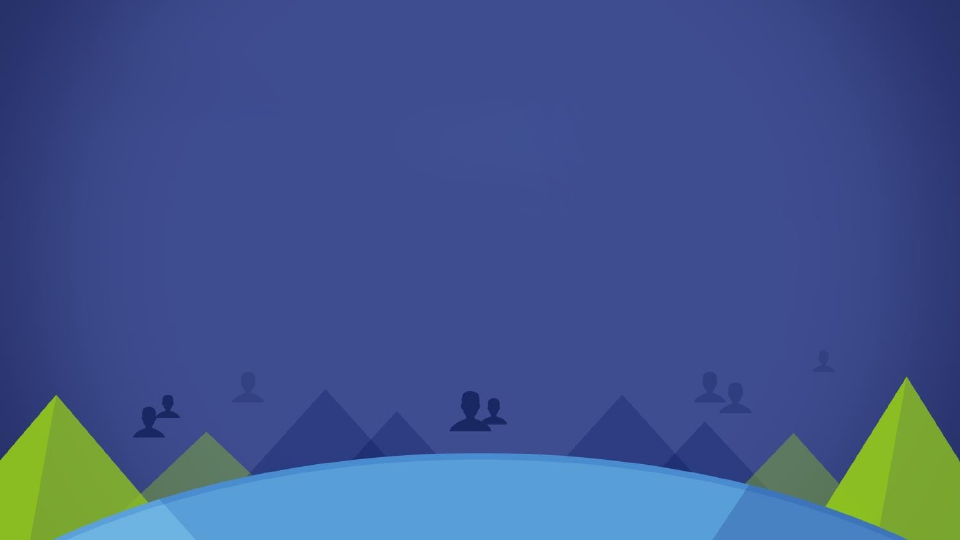 基本数据类型与运算符的应用
单元6
Python程序设计
知识入门
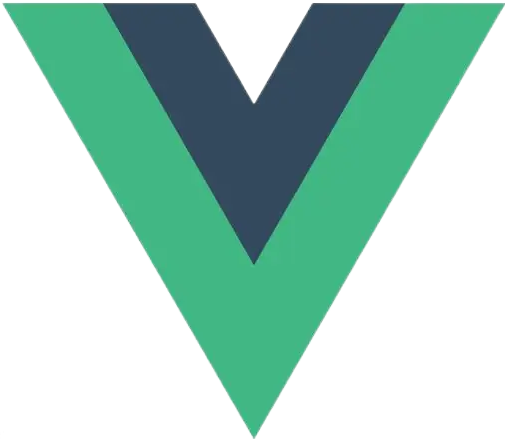 1．Python 的编程规范
（1）通常每个import 语句只导入一个模块，尽量避免一次导入多个模块。
（5）通常情况下，运算符两侧、函数参数之间、半角逗号“,”两侧都建议使用一个空格进行分隔。
（2）不要在行尾添加分号“;”，也不要将两条语句写在同一行中间用分号“;”隔开。
（6）尽量避免在循环结构中使用“+”和“+=”运算符累加字符串，这是因为字符串是不可变的，这样做会创建不必要的临时对象。推荐将每个子字符加入列表，然后在循环结束后使用join() 方法连接列表。
（3）建议每行不超过80 个字符，如果超过，可使用小括号“()”将多行内容隐式连接起来，不推荐使用反斜杠“\”进行连接。
（7）适当使用异常处理结构增强程序容错性，但不能过多依赖异常处理结构，适当的显式判断是必要的。
（4）使用必要的空行可以增强代码的可读性。一般在函数或者类的定义之间空两行，在类中的方法的定义之间空一行。另外，在分隔某些功能的位置也可以空一行。
2．计算机程序中标识符的命名规则
（3）匈牙利命名规则
（1）小驼峰法命名规则
匈牙利命名规则的基本组成为：属性+ 类型+ 对象描述。使用匈牙利命名规则，标识符以一个或者多个小写字母开头作为前缀，前缀之后是首字母大写的一个单词或多个单词的组合。匈牙利命名法通过在变量名前面加上相应的小写字母作为前缀，标识变量的作用域、类型等。
例如stuName 用的是小驼峰命名法、StuName 用的是大驼峰命名法、iStuName 用的是
匈牙利命名法。
当标识符由一个或多个英文单词组成，可使用小驼峰法命名，将第1 个单词全部小写，从第2 个单词开始每个单词的首字母都采用大写，即每一个逻辑断点都由一个大写字母来标记。
变量、函数名称、类的属性与方法名称一般用小驼峰法标识。
（2）大驼峰法命名规则
（4）下划线法命名规则
大驼峰法也称为帕斯卡命名法，与小驼峰法不同的是，大驼峰法把每个单词的首字母都大写，例如DataBaseUser、StudentInfomation。
当标识符由多个英文单词组成，可使用下划线命名法，在每个单词之前使用一个下划线来分隔，即每一个逻辑断点都由一个下划线来标记。
例如stu_name、print_employee_paychecks()。
3．Python 标识符的命名规划
标识符中的第1 个字符必须是字母（A ～ Z 和a ～ z）或下划线（_），第1 个字符之后可以跟任意数量的字母、数字和下划线（_）。
Python 中的标识符不能以数字开头，也不能包含空格、@、% 以及$ 等特殊字符。
Python 3 的标识符可以使用UTF-8 能表示的多种语言的字符。在Python 3 中，非ASCII 标识符也是允许的，标识符中的字母并不局限于26 个英文字母，可以包含汉字、日文字符等，但尽量不要使用汉字作为标识符。
Python 中的标识符对大小写敏感。
Python 2.x 对中文的支持较差，如果要在Python 2.x 程序中使用中文字符或中文变量，则需要在Python 源程序的第1 行增加“#coding:utf-8”，当然别忘了将源文件的字符集设置为UTF-8。
能将Python 关键字和内置函数名作为标识符，例如print 等。但标识符名称中可以包含关键字。
在Python 中，以下划线开头的标识符有特殊含义。
不要使用以双下划线开头和结尾的标识符，这是Python 专用的标识符。另外，避免使用小写ｌ、大写O 和大写I 作为变量名。
3．Python 标识符的命名规划
除了以上这几条规则，不同场景中的标识符命名也有一定的规则。
当标识符用作模块名时，应尽量短小，并且全部使用小写字母，可以使用下划线分隔多个字母，例如game_main、game_register 等。
当标识符用作包的名称时，应尽量短小，也全部使用小写字母，不推荐使用下划线，例如mypackage.book 等。
当标识符用作类名时，应采用单词首字母大写的形式。例如，定义一个图书类，可以将其命名为Book。模块内部的类名，可以采用“下划线+ 首字母大写”的形式，如_Book。
函数名、类中的属性名和方法名，应全部使用小写字母，多个单词之间可以用下划线分隔。常量名应全部使用大写字母，单词之间可以用下划线分隔。
4．本书中Python 程序的命名约定
（1）
（2）
（3）
（4）
项目名称首字母采用大写形式，尽量简短，不推荐使用下划线。
类名使用大驼峰法，首字母采用大写形式。如果类名由多个独立单词组合而成，可以使用下划线“_”分隔单词，也可以将每个独立单词大写。异常名：异常属于类， 其命名规则与类相同， 通常使用Error 作为后缀， 例如FileNotFoundError。
常量名称全部采用大写字母。如果常量名称由多个独立单词组合而成，则使用下划线“_”分隔单词。例如YEAR 和WEEK_OF_MONTH。
包名全部使用小写字母，尽量简短，不推荐使用下划线，例如mypackage。文件名全部使用小写字母，可使用下划线。
4．本书中Python 程序的命名约定
（5）
（6）
（7）
（8）
模块或函数内部受保护的模块变量名或函数名使用单下划线“_”开头。
函数名、类的属性名和方法名全部使用小写字母，多个单词之间使用下划线“_” 或大写字母分隔。变量名全部使用小写字母，如果由多个单词构成，可以用下划线或大写字母分隔单词。
类内部私有的类实例属性名或方法名使用双下划线“__”开头。
模块名全部使用小写字母，尽量简短，如果由多个单词构成，可以使用下划线分隔多个单词。
循序渐进
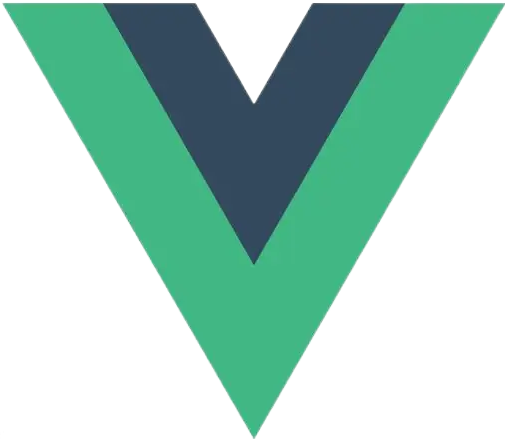 2.1.1 6 个基本数据类型
Number（数值）
String（字符串）
List（列表）
Tuple（元组）
Set（集合）
Dictionary（字典）
2.1.1 6 个基本数据类型
（1）数值。
Python 3 中的数值有4 种类型：int（整型，如3）、float（浮点型，如1.23、3E-2）、complex（复数型，如1 + 2j、1.1 + 2.2j）和bool（布尔型，如True）。
（2）字符串。
Python 中单引号和双引号的使用方法完全相同，使用三引号（'''）或者3 个英文双引号（"""）可以指定一个多行字符串。Python 没有单独的字符类型，一个字符就是一个长度为1的字符串。以下是正确的字符串表示方式。
word = ' 字符串'
sentence = " 这是一个句子。"
paragraph = """ 这是一个段落，
可以由多行组成"""
2.1.2 Python 3 的数值类型
1．整型（int）
int 通常被称为整型，可用于表示正整数、负整数和0，不带小数点。Python 3 的整型是没有限制大小的，可以当作long 类型使用，Python 3 只有一种整数类型，并没有Python 2 中的long 类型。
整数可以使用十进制、十六进制、八进制和二进制来表示。
示例如下。
>>>a,b,c=10,100,-786 # 十进制
>>>a,b,c
运行结果如下。
(10, 100, -786)
>>>number = 0xA0F # 十六进制以0x 或0X 开头，由0 ～ 9、A ～ F 组成
>>>number
运行结果如下。
2575
>>>number=0o37 # 八进制以0o 或0O 开头，由0 ～ 7 组成
>>> number
运行结果如下。
31
2.1.2 Python 3 的数值类型
2．浮点型（float）
浮点型数据由整数部分与小数部分组成，浮点型数据也可以使用科学计数法表示，例如0.5、1.414、1.732、3.1415926、5e2。
4．布尔型（bool）
在Python 2 中是没有布尔型的，用数字0 表示False，用1 表示True。在Python 3 中，True 和False 被定义成关键字，但它们的值还是1 和0，可以和数字相加。
3．复数型（complex）
Python 还支持复数，复数由实数部分和虚数部分构成，虚数部分使用j 或J 表示，可以用a + bj 或complex(a,b) 形式表示，复数的实部a 和虚部b 都是浮点型，例如2.31+6.98j。
2.1.3 Python 3 数据类型的判断
1．使用函数type() 判断变量所指的对象类型
函数type() 可以用来判断变量所指的对象类型，示例如下。

>>>a, b, c, d = 20, 5.6, 4+3j, True
>>>print(type(a), type(b), type(c), type(d))
运行结果如下。
<class 'int'> <class 'float'> <class 'complex'> <class 'bool'>
2．使用isinstance() 判断变量所指的对象类型
函数isinstance() 也可以用来判断变量所指的对象类型，示例如下。
>>>x = 123
>>>isinstance(x, int)
True
2.1.4 Python 数据类型的转换
编写Python 程序时，需要对数据类型进行转换，只需要将数据类型作为函数名即可。
循序渐进
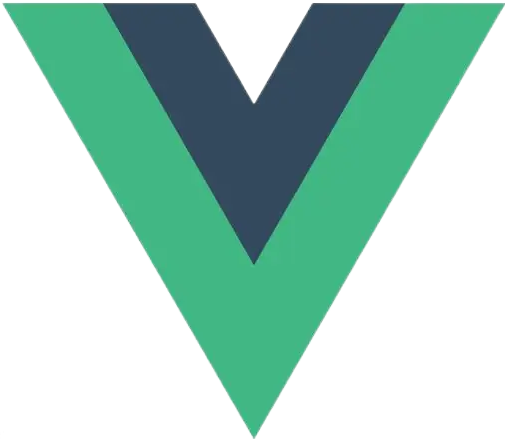 2.2.1 Python 的算术运算符及运算优先级
1．Python 的算术运算符
2.2.1 Python 的算术运算符及运算优先级
2．Python 算术运算符的运算优先级
Python 算术运算符的运算优先级按由高到低的顺序排列如下。

第1 级：**。
第2 级：*、/、%、//。
第3 级：+、-。



同级运算符从左至右计算，可以使用“()”调整运算的优先级，加“()”的部分优先计算。
【注意】使用除法（/ 或//）运算符和取模运算符（%）时，除数不能为0，否则会出现异常。
2.2.2 Python 的算术表达式
1．包含单一算术运算符的算术表达式
包含单一算术运算符的算术表达式的示例如下。
>>>5 + 4 # 加法
9
>>>4.3 – 2 # 减法
2.3
>>>3 * 7 # 乘法
21
>>>2 / 4 # 除法，得到一个浮点数
0.5
>>>8 / 5 # 总是返回一个浮点数
1.6
>>>17 % 3 #％操作符返回除法的余数
2
【注意】在不同的计算机上，浮点数运算的结果可能会不一样。
Python 可以使用“**”运算符来进行幂运算，示例如下。

>>>5 ** 2 #5 的平方
25
>>>2 ** 5 #2 的5 次方
32

Python 完全支持浮点数，不同类型的数值进行混合运算时，Python 会把整数转换为浮点数。
2.2.2 Python 的算术表达式
2．包含多种算术运算符的算术表达式
包含多种算术运算符的算术表达式的示例如下。

>>>5 * 3 + 2
17
>>>50 - 5*6
20
>>>(50 - 5*6) / 4
5.0
>>>3 * 3.75 / 1.5
7.5
2.2.2 Python 的算术表达式
3．数值的除法与取整除
数值的除法有两种运算符，若使用“/”运算符进行除法运算，返回一个浮点数；如果
只想得到整数的结果，丢弃小数部分，可以使用“//”运算符。
除法与取整除的示例如下。

>>>7.0 / 2
3.5
>>>17 / 3 # 返回浮点数
5.666666666666667
>>>17 // 3 # 返回向下取整后的结果
5
>>>2 // 4 # 得到一个整数
0
【注意】通过“//”运算符得到的并不一定是整数类型的数，它与分母、分子的数据类型有关系。
示例如下。

>>>7//2
3
>>>7.0//2
3.0
>>>7//2.0
3.0
循序渐进
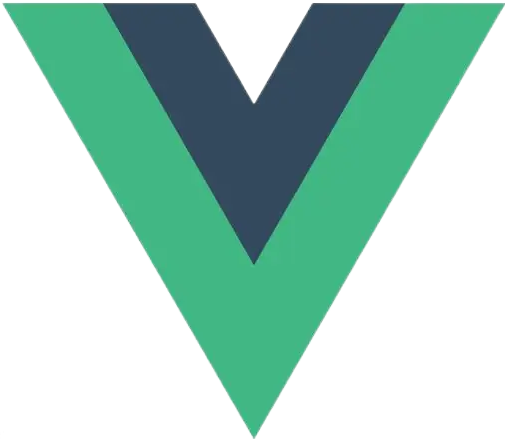 2.3.1 Python 的赋值运算符
2.3.2 变量定义及赋值
1．变量赋值的基本语法格式
“=”运算符用于给变量赋值，为变量赋值的基本语法格式如下。

< 变量名>=< 变量值>

“=”运算符左边是一个变量名，右边是存储在变量中的值。变量命名应遵循Python 中
标识符的命名规则，变量值可以是任意数据类型。
为变量赋值之后，Python 解释器不会显示任何结果。
示例如下。

>>>width = 20
>>>height = 5*9
>>>width * height
900
2.3.2 变量定义及赋值
2．定义变量
在Python 程序中当变量被指定一个值时，对应变量就会被创建。示例如下。

>>>var1 = 6
>>>var2 = 10.5
>>>print("var1=",var1)
>>>print("var2=",var2)

运行结果如下。

var1= 6
var2= 10.5
2.3.2 变量定义及赋值
2．定义变量
【实例2-1】演示定义变量与赋值
实例2-1 的代码
实例2-1 代码的运行结果
number = 100 # 整型变量
distance = 1000.0 # 浮点型变量
name = "LiMing" # 字符串变量
print (number)
print (distance)
print (name)
变量在使用前必须先定义（即赋予变量一个值），否则会出现错误，示例如下。
>>> n # 尝试访问一个未定义的变量
运行结果如下。
Traceback (most recent call last):
     File "<stdin>", line 1, in <module>
NameError: name 'n' is not defined
100
1000.0
LiMing
2.3.2 变量定义及赋值
3．变量指向不同类型的对象
Python 是一种动态类型的语言，变量指向的对象的类型可以随时变化。一个变量可以通过赋值指向不同类型的对象。
【实例2-2】演示变量指向不同类型的对象
实例2-2 代码的运行结果如下。
实例2-2 的代码如下所示。
x=" 李明"
print(type(x))
print(id(x))
x=21
print(type(x))
print(id(x))
<class 'str'>
2448125806896
<class 'int'>
140722800285984
2.3.2 变量定义及赋值
3．变量指向不同类型的对象
从以上示例可以看出，变量x 的名称为x，变量x 首先被赋予的数据类型为字符串，然后被赋予的数据类型为整型，并不是变量x 的数据类型改变了，而是先后指向了不同的内存空间。这就意味着如果改变变量的值，将重新分配内存空间。
在Python 中，使用内置函数id() 返回变量所指的内存空间的地址。
在Python 中，允许多个不同变量名的变量指向同一个内存空间，示例如下。
>>>x=100
>>>y=100
>>>print(" 变量x 指向的内存空间的地址为：",id(x))
>>> print(" 变量y 指向的内存空间的地址为：",id(y))
运行结果如下。
变量x 指向的内存空间的地址为：140727202538240
变量y 指向的内存空间的地址为：140727202538240
从以上的运行结果可以看出，两个变量x、y 先后被赋予相同的整数值，但指向的内存空间的地址相同。
2.3.2 变量定义及赋值
4．为多个变量赋值
Python 允许同时为多个变量赋值。
示例如下。

>>>a = b = c = 1

以上语句用于创建整型对象，值为1，从后向前赋值，3 个变量被赋予相同的数值。
也可以为多个对象指定多个变量。
示例如下。

>>>a, b, x = 1, 2, "LiMing“

以上语句用于将两个整型数据1 和2 赋给变量a 和b，将字符串"LiMing" 赋给变量x。
2.3.2 变量定义及赋值
5．变量“_”的赋值
在IDLE 交互模式中，一个下划线“_”表示解释器中最后一次显示的内容或最后一次语句正确执行的输出结果，这样后续计算更方便，示例如下。

>>>tax = 12.5 / 100
>>>price = 100.50
>>>price * tax
12.5625
>>>price + _
113.0625
>>>round(_, 2)
113.06
这里的“_”变量可以视为只读变量，不要显式地给它赋值，否则会创建一个具有相同名称的独立的本地变量，并且屏蔽这个内置变量的功能。
Python 中除了变量，还有常量的概念，所谓常量就是程序运行过程中，值不会发生改变的量，例如数学中的圆周率。在Python 中，没有提供定义常量的关键字。
【任务2-1】
计算并输出购买商品的实付总额与平均价格等数据
【任务描述】
（1）在PyCharm 中创建项目“Unit02”。
（2）在项目“Unit02”中创建Python 程序文件“t2-1.py”。
（3）在Python 程序文件“t2-1.py”中输入代码实现以下功能：计算购买商品的总数量、购买商品应支付的总金额、优惠金额、实际支付金额、购买商品的平均价格；输出商品总额、商品优惠金额、实付总额和平均价格。
（4）在PyCharm 中运行程序文件“t2-1.py”，输出商品总额、商品优惠金额、实付总额、平均价格等数据。
【任务2-1】
【任务实施】
创建PyCharm 项目“Unit02”
01
02
成功启动PyCharm 后，在其窗口选择【文件】菜单，在弹出的下拉菜单中选择【新建项目】命令，打开【新建项目】对话框，在该对话框的【位置】输入框中输入“D:\PycharmProject\Unit02”，单击【创建】按钮，完成PyCharm 项目“Unit02”的创建。
创建Python 程序文件“t2-1.py”
在PyCharm 窗口中右击已创建好的PyCharm 项目“Unit02”，在弹出的快捷菜单中选择【新建】-【Python 文件】命令。在打开的【新建Python 文件】对话框中输入Python 文件名“t2-1”，然后双击【Python 文件】选项，完成Python 程序文件的新建。PyCharm 窗口中显示程序文件“t2-1.py”的代码编辑区域，在该程序文件的代码编辑区域中也自动添加了模板内容。
【任务2-1】
【任务实施】
编写Python 代码
03
在文件“t2-1.py”的代码编辑区域中的已有模板注释内容下面输入代码，程序“t2-1.py”的代码如下所示。
number1=1
price1=45.20
amount=number1
number2=1
price2=59.30
amount=amount+number2
total=number1*price1+number2*price2
discount=40.00
payable=total-discount
averagePrice=total/amount
print(" 商品总额：￥",total)
print(" 商品优惠：- ￥",discount)
print(" 实付总额：￥"+str(payable))
print(" 平均价格：￥"+str(averagePrice))
单击工具栏中的【保存】按钮，保存程序文件“t2-1.py”
【任务2-1】
【任务实施】
运行Python 程序
04
在PyCharm 窗口中选择【运行】菜单，在弹出的下拉菜单中选择【运行】命令。在弹出的【运行】对话框中选择【t2-1】选项，程序“t2-1.py”开始运行。
程序文件“t2-2.py”的运行结果如下。

商品总额：￥ 104.5
商品优惠：- ￥ 40.0
实付总额：￥64.5
平均价格：￥52.25
任务2-1.1
例2.1-1：用户输入一个三位自然数，计算并输出其佰位、十位和个位上的数字。

x = input('请输入一个三位数：')
x = int(x)
a = x // 100
b = x // 10 % 10
c = x % 10
print(a, b, c)
任务2-1.1
例2.1-1：用户输入一个三位自然数，计算并输出其佰位、十位和个位上的数字。

x = input('请输入一个三位数：')
x = int(x)
a = x // 100
b = x // 10 % 10
c = x % 10
print(a, b, c)
循序渐进
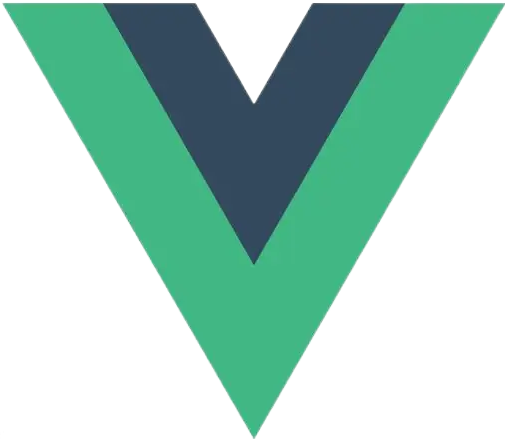 2.4.1 时间元组
gmtime()、localtime()、strptime() 都是以时间元组(struct_time) 的形式返回时间数据，很多Python 函数使用由一个元组组合起来的9 组数字处理时间，也就是struct_time 元组，其中9 组数字的含义及取值如表所示。
2.4.1 时间元组
struct_time 元组的结构属性如表所示。
2.4.2 time 模块
Python 的time 模块中有很多函数可用于转换常见日期格式，例如，函数time.time() 用于获取当前时间戳，每个时间戳都以从1970 年1 月1 日午夜（历元）至今经过了多长时间来表示。时间间隔是以秒为单位的浮点数。
示例如下。

>>>import time # 导入time 模块
>>>ticks=time.time()
>>>print(" 当前时间戳为:",ticks)

运行结果如下。

当前时间戳为:1585817589.8098445

时间戳最适用于做日期运算，但是无法表示1970 年1 月1 日之前的日期至今的数据。
2.4.2 time 模块
1．获取当前时间
从返回浮点数的时间戳向时间元组转换，只要将浮点数传递给如localtime() 之类的函数即可。示例如下。

>>>import time
>>>localtime=time.localtime(time.time())
>>>print(" 本地时间为：",localtime)

运行结果如下。

本地时间为：time.struct_time(tm_year=2020, tm_mon=4, tm_mday=2, tm_hour=17, tm_min=5,tm_sec=38, tm_wday=3, tm_yday=93, tm_isdst=0)。
2.4.2 time 模块
2．获取格式化的时间
要获取可读的格式化时间，可使用函数asctime()。
示例如下。

>>>import time
>>>localtime=time.asctime(time.localtime(time.time()))
>>print(" 本地时间为：",localtime)

运行结果如下。

本地时间为： Thu Apr 2 17:07:41 2020
2.4.2 time 模块
3．格式化日期数据
可以使用time 模块的strftime() 方法来格式化日期数据，其基本语法格式如下。

time.strftime(fmt[,tupletime])

它用于把一个代表时间的元组或者struct_time 元组转化为格式化的时间字符串。如果
tupletime 未指定，将传入time.localtime()，如果元组中任一个元素越界，将抛出ValueError异常。
2.4.2 time 模块
3．格式化日期数据
Python 的日期时间格式化符号及其含义如表所示。
2.4.3 datetime 模块
1．datetime 模块中定义的类
datetime 模块中定义了下表所示的几个类。这些类的对象都是不可变的。
2.4.3 datetime 模块
2．datetime 模块中定义的常量
datetime 模块中定义的常量及其说明如表所示。
【任务2-2】
输出当前日期和时间
【任务描述】
（1）在项目“Unit02”中创建Python 程序文件“t2-2.py”。
（2）在Python 程序文件“t2-2.py”中输入代码实现以下功能：输出当前日期，获取当前时间的小时数值、分钟数值、秒数值，输出当前时间。
（3）在PyCharm 中运行程序文件“t2-2.py”，输出当前日期、当前时间等数据。
【任务2-2】
【任务实施】
01
02
创建Python 程序文件“t2-2.py”
在PyCharm 窗口中右击已创建好的PyCharm 项目“Unit02”，在弹出的快捷菜单中选择【新建】-【Python 文件】命令。在打开的【新建Python 文件】对话框中输入Python 文件名“t2-2”，然后双击【Python 文件】选项，完成Python 程序文件的新建。PyCharm 窗口中显示程序文件“t2-2.py”的代码编辑区域，在该程序文件的代码编辑区域中也自动添加了模板内容。
编写Python 代码
在文件“t2-2.py”的代码编辑区域中的已有模板注释内容下面输入代码。
import time 
# 输出当前日期
print(" 当前日期：",time.strftime("%Y 年%m 月%d 日", time.localtime())) 
# 获取当前时间的小时数
hour=time.localtime().tm_hour 
# 获取当前时间的分钟数
minute=time.localtime().tm_min 
# 获取当前时间的秒数
second=time.localtime().tm_sec 
# 输出当前时间
print(" 当前时间：{0} 时 {1} 分 {2} 秒".format(hour,minute,second,end=" \r"))
【任务2-2】
【任务实施】
03
运行Python 程序
在PyCharm 窗口中选择【运行】菜单，在弹出的下拉菜单中选择【运行】命令。在弹出的【运行】对话框中选择【t2-2】选项，程序“t2-2.py”开始运行。
程序文件“t2-2.py”的运行结果如下。

当前日期：2022 年12 月20 日
当前时间：10 时4 分59 秒
【任务2-3】
计算与输出购买商品的优惠金额与应付金额等数据
【任务描述】
（1）在项目“Unit02”中创建Python 程序文件“t2-3.py”。
（2）在Python 程序文件“t2-3.py”中输入代码实现以下功能：计算并输出商品总金额、运费、返现、折扣率、商品优惠、实付总额。
（3）在PyCharm 中运行程序文件“t2-3.py”，输出商品总金额、运费、返现、折扣率、商品优惠、实付总额等数据。
【任务2-3】
【任务实施】
01
02
创建Python 程序文件“t2-3.py”
在PyCharm 窗口中右击已创建好的PyCharm 项目“Unit02”，在弹出的快捷菜单中选择【新建】-【Python 文件】命令。在打开的【新建Python 文件】对话框中输入Python 文件名“t2-3”，然后双击“Python 文件”选项，完成Python 程序文件的新建。PyCharm 窗口中显示程序文件“t2-3.py”的代码编辑区域，在该程序文件的代码编辑区域中也自动添加了模板内容。
编写Python 代码
在文件“t2-3.py”的代码编辑区域中的已有模板注释内容下面输入代码，程序“t2-3.py”的代码如下所示。
【任务2-3】
【任务实施】
02
编写Python 代码
num=input(" 请输入购买数量：")
number=int(num)
originalPrice=99.80
discountPrice=91.80
discountRate=discountPrice/originalPrice
total=number*discountPrice
cashback=150.00
discount=15.00
totalDiscount=cashback+discount
carriage=15.00
payable=total-totalDiscount+carriage
print(str(number)+" 件商品，商品总金额：￥"+"{:.2f}".format(total))
print("                运费：￥"+"{:.2f}".format(carriage))
print("                返现：- ￥"+"{:.2f}".format(cashback))
print("            折扣率：- ￥"+"{:.2f}%".format(discountRate*100))
print("        商品优惠：- ￥"+"{:.2f}".format(discount))
print("        实付总额：￥"+"{:.2f}".format(payable))
【任务2-3】
【任务实施】
03
运行Python 程序
在PyCharm 窗口中选择【运行】菜单，在弹出的下拉菜单中选择【运行】命令。在弹出的【运行】对话框中选择【t2-3】选项，程序“t2-3.py”开始运行。
程序文件“t2-3.py”的运行结果如下。
请输入购买数量：3

3 件商品，商品总金额：￥275.40
运费：￥15.00
返现：- ￥150.00
折扣率：- ￥91.98%
商品优惠：- ￥15.00
实付总额：￥125.40
1.执行下列语句后，最终的显示结果是（ ）。
A. hellopython B. HelloPython C. "Hello"Python D.以上都是错误
2.下面哪个变量命名在Python中是合理的？ （ ）
A. 9_boy B. xp-hello C. raise D. _my_vol
3.在计算机中，信息处理和数据存储通常用（ ）来完成。
A. 二进制数 B. 十进制数 C.十六进制数 D. ASCII码
4.下列选项中，哪个是Python语言不能做的？ （ ）
A. 网络爬虫 B. 游戏开发 C.UI设计 D. 网站开发
5.下列代码运行结果是（ ）。
A. 输出:Hello3.14 B. 输出:Hello C. 报错TypeError D. 输出:Hello+3.14
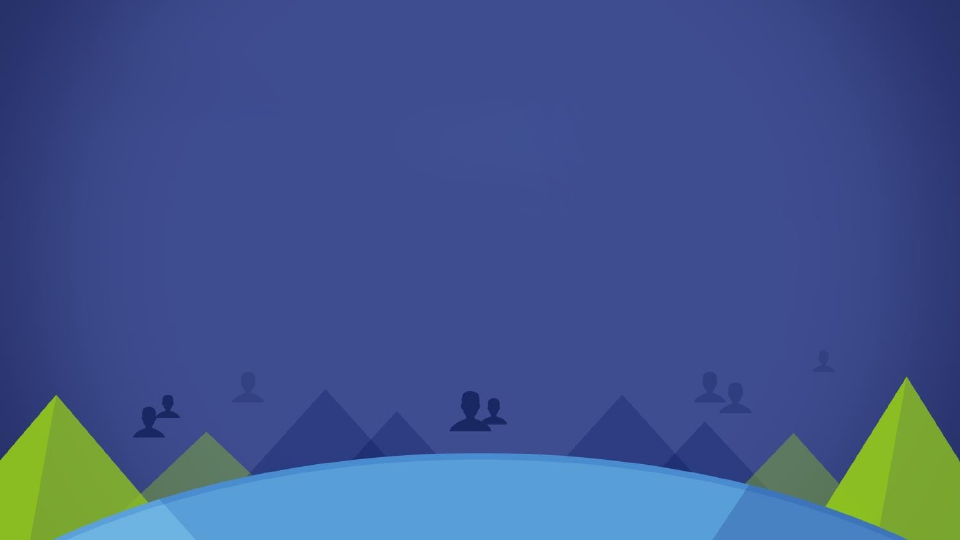 THANKS